The Function of VERBALS
Gerunds, Participles and Infinitives
L.8.1.a
Verbals Homework:Overview
Monday:   What is the function of a gerund?
Tuesday: What is the function of a participle?
Wednesday: What is the function of an infinitive?
Thursday: Verbals Review
CCSS.ELA-Literacy.L.8.1.a
Explain the function of verbals (gerunds, participles, infinitives) in general and their function in particular sentences.
Quick Review:
What is a verb?
A verb is an action word. 
Let’s think of a few examples.
Scream, do, work, eat, challenge, energize, drink, exercise, turn, be, run, shake, fidget, write, cook…
Excellent!
So, what is a verbal ?
A verbal is formed from a verb but functions as a different part of speech.
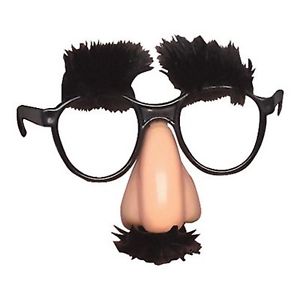 So, what is a verbal ?
Verbals are never the main verb in a sentence.  
They are verbs that are acting as another part of speech.
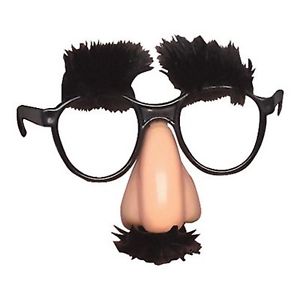 Each verbal is often part of a phrase.
There are three types of verbals:
Gerunds  	
Infinitives
Participles
Each day, you will focus on a different type of verbal for homework.
#1 Gerund
.The gerund uses the ending –ing.  A gerund acts or functions  as a noun.
For Example:
Being the boss made Jeff uneasy.
Memory Trick:
. 
Gerund
-ing 
noun
.For this homework, we will be identifying gerund phrases. A gerund phrase begins with a gerund and includes any/all modifiers
For Example:
Being the boss made Jeff uneasy.
Memory Trick:
. 
Gerund
-ing 
noun
When identifying gerund phrases…
Dancing gracefully is my goal.
							       	Dancing gracefully

								 is
First, locate the gerund phrase.
Then, locate the main verb.
Because gerunds function as nouns, they often occupy the place in sentences that a noun normally would.  In this sentence above, Dancing gracefully is the … SUBJECT.
Memory Trick:
. 
Gerund
-ing 
Acts as noun
Examples
Charlene denied eating the cake.

First find the gerund phrase…
eating the cake
Then find the main verb…
						denied
Memory Trick:
. 
Gerund
-ing 
noun
GERUND:Your Turn
Finding a needle in a haystack is easier than this!
Memory Trick:
. 
Gerund
-ing 
noun
Finding a needle in a haystack is easier than this!
MAIN VERB
GERUND PHRASE
GERUND:Your Turn
Acting like a sleuth will help you find a gerund.
That’s right!
MAIN VERB
GERUND PHRASE
Acting like a sleuth will help you find a gerund.
Memory Trick:
. 
Gerund
-ing 
noun
This is the end of Gerunds. Be sure to do the work at the bottom of your notetaking page.
For 1 -10, Underline the gerund phrase in each of the sentences.
#2 Infinitive
An Infinitive uses the word “to” plus a verb.An infinitive can act as a noun or an adjectiveNote: The infinitive can also be used as an adverb, but we are not including this rare occurrence in today’s lesson.
Memory Trick:
. 
2 + Verb = Infinitive
Examples of  Infinitives
First identify the infinitive; then identify the verb.
To blow bubbles during class is a serious form of disrespect.
Memory Trick:
. 
2 + Verb = Infinitive
Examples of  Infinitives
Infinitive
To blow bubbles during class is a serious form of disrespect.
verb
Memory Trick:
. 
2 + Verb = Infinitive
Examples of  Infinitives
The person to see is Larry.
Locate the infinitive. Then locate the verb.
Memory Trick:
. 
2 + Verb = Infinitive
Examples of  Infinitives
Infinitive
The person to see is Larry.
verb
Memory Trick:
. 
2 + Verb = Infinitive
Infinitive:Your Turn
To bake a cake is harder than it looks.
Locate the infinitive. Then locate the verb.
Memory Trick:
. 
2 + Verb = Infinitive
That’s right!
To bake a cake is harder than it looks.
Verb
Infinitive.
Memory Trick:
. 
2 + Verb = Infinitive
Infinitive:Your Turn
I just want to read a book!
Locate the infinitive. Then locate the verb.
Memory Trick:
. 
2 + Verb = Infinitive
Infinitive:Your Turn
I just want to read a book!
Verb
Infinitive
Memory Trick:
. 
2 + Verb = Infinitive
This is the end of Infinitives. Be sure to do the work at the bottom of your notetaking page.For 1 -10, Underline the gerund phrase in each of the sentences then write two sentences of your own, and underline those infinitives.
#3 Participle
Memory Trick:

Participle/ adjective
Particijective
Memory Trick:
. 
Participle
A Participle uses the endings  -ing, -en, or –ed.The participle acts or functions as an adjective.Example: Running quickly, Josh went for help.
Remember – adjectives describe or modify nouns or pronouns.
For this homework, we will be identifying participle phrases.Participle phrases include the participle and its modifiers.Example: Running quickly, Josh went for help.
Examples
The basket,  tattered and broken, was thrown out.
Locate the verb. Then, locate the participle phrase.
Memory Trick:

Particijective
That’s right!
The basket,  tattered and broken, was thrown out.
Participle Phrase
verb
Memory Trick:

Particijective
Examples
Wailing loudly, the girl ran for her life.
Locate the verb. Then, locate the participle phrase.
Memory Trick:

Particijective
That’s right!
Wailing loudly, the girl ran for her life.
Participle Phrase
verb
Memory Trick:

Particijective
Examples
Frightened and shaking, the tiger cub huddled in a corner.
Locate the verb. Then, locate the participle phrase.
Memory Trick:

Particijective
That’s right!
Participle Phrase
Frightened and shaking, the tiger cub huddled in a corner.
Verb
Memory Trick:

Particijective
Example
My ankle, broken and bruised, throbbed with pain.
Locate the verb. Then, locate the participle phrase.
Memory Trick:

Particijective
That’s right!
Participle Phrase
My ankle, broken and bruised, throbbed with pain.
Verb
Memory Trick:

Particijective
This is the end of Participles. Be sure to do the work at the bottom of your notetaking page.For 1 -10, Underline the gerund phrase in each of the sentences.
Finally, for Thursday’s homework, REVIEW. There are two pages of review to work on that WILL be counted as part of your homework.